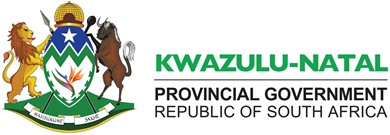 KZN PROVINCIAL TREASURY
Covid-19 Expenditure Reportas at 28 February 2022
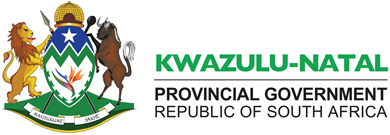 COVID-19 EXPENDITURE
National Treasury issued Instruction Note 11 of 20/21 on 25th August 2020 which deals with Covid procurement and reporting. 
It is mandatory for Provincial Departments and Entities to report Covid – 19 expenditure directly  to National Treasury on an monthly basis (circulars dated August 2020 and May 2021). 
National Treasury then issued Instruction Note 11 of 2020/2021-1st Amendment that stipulated the reporting timeframes until March 2022, which has now lapsed. No further reporting has been requested from NT.
National Treasury will then verify both expenditure and suppliers used directly with all provincial departments and entities and will thereafter publish a report 
Provincial Treasury has used the information submitted to National Treasury and made adjustments to where obvious errors have been identified for this presentation.
GROWING KWAZULU-NATAL TOGETHER
2
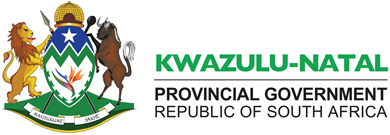 EXPENDITURE OVERVIEW FROM MARCH 2020 to 28 FEBRUARY 2022
Total R2 948 961 486
DEPARTMENTS
R 2 935 533 329
PUPLIC ENTITIES
R 13 428 157
COVID-19 EXPENDITURE
3
GROWING KWAZULU-NATAL TOGETHER
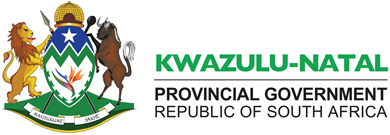 EXPENDITURE PER ENTITY (1)
GROWING KWAZULU-NATAL TOGETHER
4
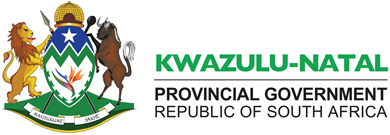 EXPENDITURE PER ENTITY (2)
5
GROWING KWAZULU-NATAL TOGETHER
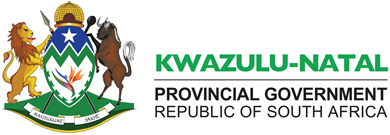 EXPENDITURE PER PROVINCIAL DEPARTMENT
6
GROWING KWAZULU-NATAL TOGETHER
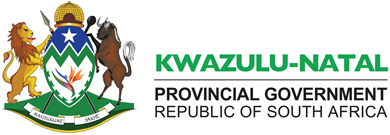 INFRASTRUCTURE ANALYSIS PER DEPARTMENT (1)
7
GROWING KWAZULU-NATAL TOGETHER
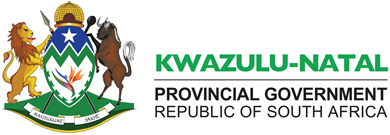 INFRASTRUCTURE ANALYSIS PER DEPARTMENT (2)
8
GROWING KWAZULU-NATAL TOGETHER
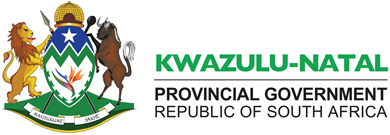 SPEND BY PRODUCT (DEP and ENTITIES) – Top 15
9
GROWING KWAZULU-NATAL TOGETHER
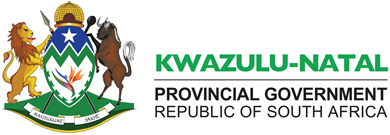 TOP 15 SUPPLIERS BY ORDER VALUE (DEP and ENTITIES)
Total number of suppliers used 1181
10
GROWING KWAZULU-NATAL TOGETHER
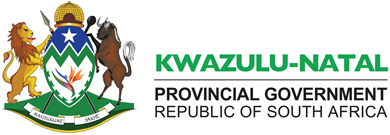 Distribution of Spend
894 suppliers in range of R500 000 or less
11
GROWING KWAZULU-NATAL TOGETHER
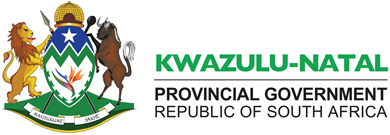 Suppliers not on CSD
12
GROWING KWAZULU-NATAL TOGETHER
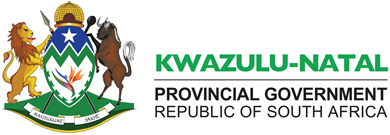 DESIGNATED GROUPS : DEPARTMENTS AND ENTITIES
African Owned Suppliers
911 out of 1181 ( 77%) suppliers were African owned. Total spend of African owned suppliers was  R1 323 606 493 which represents 45% of total spend of R 2 948 961 486 for Departments and Entities.

Women Owned Suppliers
432 out of 1181 ( 37 %) suppliers were Women owned. Total spend of Women owned suppliers was R 908 317 523 which represents 31 % of total spend of R 2 948 961 486 for Departments and Entities.

Youth Owned Suppliers
462 out of 1181 ( 39 %) suppliers were Youth owned. Total spend of Youth owned suppliers was R 611 401 920 which represents 21% of total spend of R 2 948 961 486 for Departments and Entities.
13
GROWING KWAZULU-NATAL TOGETHER
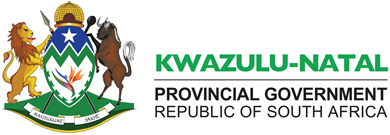 Spend per demographic (Departments and Entities)
14
GROWING KWAZULU-NATAL TOGETHER
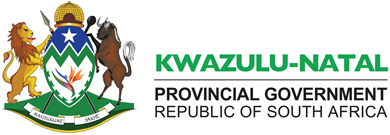 Spend per Demographic (Departments and Entities)
“Black” per CSD is considered African.
There will be a margin of variance of approximately 4% with the Central Supplier Database (CSD demographic classification)
Company – Details on CSD revealed suppliers owned by multi layered companies and/or government institutions e.g. SABC

Not specified on CSD – These relate to suppliers who have not entered ownership details on CSD.  

Not registered on CSD – Refers to suppliers that are not registered on the CSD
15
GROWING KWAZULU-NATAL TOGETHER
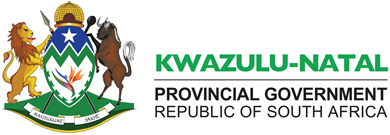 In Conclusion
Certain Departments have submitted incorrect information to National Treasury which needs to be rectified and certain departments amend order details after the reports have been submitted to National Treasury
An exercise was undertaken to align the monthly COVID reporting to the BAS Expenditure. Certain departments have cancelled orders without informing National Treasury
Not all municipalities have submitted information in the required format to National Treasury to enable them to analyse the spend per item
We should expect delays from National before a comprehensive report is published as NT is still in the process of validating information
Numerous investigating units are probing various contracts that KZN has procured. 
The CSD is a real-time database and Supplier Ownership details are subject to change as and when suppliers update their profiles.
16
GROWING KWAZULU-NATAL TOGETHER
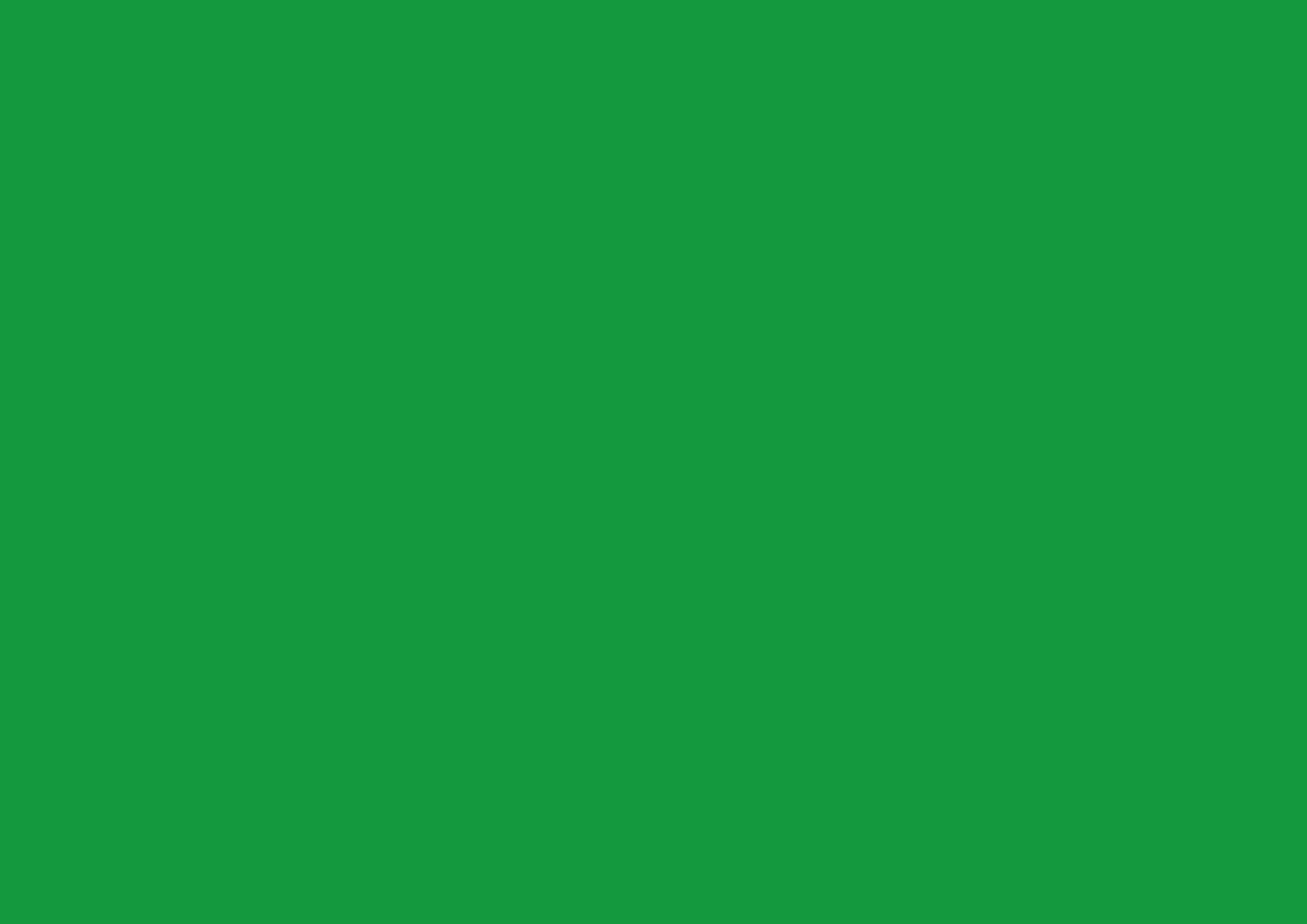 THANK YOU
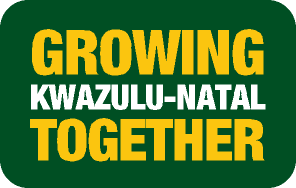